Long Term Care Survey Process
Melissa Mille
November 16, 2017
Entrance conference:
Upon entrance to the facility, the TC will request a private room for the survey team

The TC will meet with the administrator or their designee and provide the entrance conference worksheet (provided).
November 13, 2017
Initial tour:
The new federal survey process does not require an initial tour.

However, the surveyors still must survey for environmental state regulations which requires an initial tour. 

Surveyors will conduct an initial tour on their assigned unit(s).
November 13, 2017
Initial pool sample:(previously stage 1)
The purpose of the initial pool process is to determine which residents should be sampled in an in-depth review.

Surveyors will ask for a list of residents in their assigned area and a list of new admissions in the last 30 days, still residing in the facility

The surveyors will divide up by unit/hall of the facility

Surveyors will go room to room without staff
November 13, 2017
Initial pool continued:
Surveyors will screen all residents in the facility to determine which residents to sample

Each surveyor will have an approximate sample size of 8 residents during the initial pool process. This will include observation, interview and limited record review 

The sample will include 70% offsite selected residents (MDS) and 30% onsite.
November 13, 2017
Initial pool continued:
Onsite sample will include: 
Vulnerable residents (dependent on staff)
New admissions (in the last 30 days)
Complaints and facility reported incidents (FRIs)
Residents with significant concerns that do not fit in the 3 previous categories (residents in pain, extensive bruising, etc.)
November 13, 2017
Initial pool continued:
The interview questions for initial pool process allow more flexibility and surveyors are able to adjust the questions to fit the needs of the resident 

Resident interviews will take approximately 20 minutes 

Interviews address quality of care, quality of life, and resident rights

Surveyors will make the decision if an area should be further investigated or not a concern

Still complete 3 family/representative interviews for residents that are cognitively impaired and surveyors are unable to interview- the goal is to complete the family interviews during the initial pool process but if surveyors aren't able to complete them, they can move on and interview family after they start the in-depth investigations
November 13, 2017
Initial pool continued:
Surveyors will not conduct staff interviews during initial pool 

Surveyors may clarify if they identify a discrepancy, but will not conduct formal interviews on their sampled residents

The initial pool process should take approximately 8-10 hours (end of the first day or beginning of second day)

Observe the first meal after entrance to the faiclity
November 13, 2017
Initial pool record review:
Pressure ulcers
Dialysis
Infections
Nutrition
Falls in the last 120 days
ADL decline in last 120 days
Low risk B&B
Unplanned hospitalizations
Elopement
Change of condition in the last 120 days
November 13, 2017
Initial pool record review continued:
Medications: 
Insulin
Anticoagulant
Antipsychotic with a diagnosis of Alzheimer’s or dementia 

If no MDS, high risk meds and hospice

Advance directives

Confirm specific information related to observation and interviews

Other concerns
November 13, 2017
Initial pool continued:
Sample at least one resident if available for: 
Smoking
Dialysis
Hospice
Ventilator
Transmission-based precautions
November 13, 2017
Sample selection: (previously transition)
The survey team will meet to finalize the sample. 

Sample size will be based off of the facility census, and attached complaints (closed records are not included in this sample)

5 residents will be included for unnecessary medication review 

3 closed records (death, hospitalization, community discharge)
November 13, 2017
Sample size:
November 13, 2017
Mandatory facility-level tasks:
Staffing (previously a triggered task)
Dining
Infection control 
SNF beneficiary protection notification review
Kitchen 
Medication administration
Medication storage
Resident council 
QAA/QAPI
November 13, 2017
Triggered facility-level tasks:
Environment

Personal funds

Resident assessments
November 13, 2017
In-depth investigations:(previously stage 2)
Pathways (link provided)
Resident and staff interview, observation record review of sampled areas
Surveyors will review the facility assessment if there are concerns identified in resident specific areas or if there is a concern with a lack of adequate resources
November 13, 2017
Exit conference:
The survey team will meet with the facility to discuss detailed concerns identified during the survey

You will have an opportunity to submit additional information for consideration 

After leaving the facility, the surveyors will write their deficiencies and you will receive an emailed 2567 and may call the regional manager with questions/concerns
November 13, 2017
Survey readiness:
Computer access ASAP

Updated census/room roster

Survey readiness book/forms filled out as able

Accurate forms
November 13, 2017
CMS information:
https://www.cms.gov/Medicare/Provider-Enrollment-and-Certification/GuidanceforLawsAndRegulations/Nursing-Homes.html

Appendix PP, pathways, F-tag crosswalk, etc.
November 13, 2017
Questions and Answers:
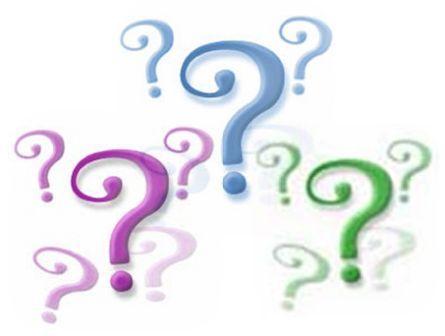 November 13, 2017